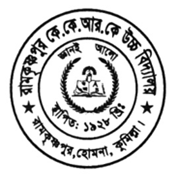 পরিচিতি
শিক্ষক

কল্লোল চক্রবর্তী 
(এম এ , এম এড) 
সিনিয়র শিক্ষক
রামকৃষ্ণপুর কেকেআরকে উচ্চবিদ্যালয়,   হোমনা কুমিল্লা।
মোবাইল নম্বর- ০১৯৩৩৬৪৬০১৫  
ই-মেইল- kallolkkrk@gmail.com
পাঠ
শ্রেণি : 9ম
শিক্ষার্থী সংখ্যা : ৪৫ জন
বিষয় : বাংলা প্রথম পত্র         
পিরিয়ড : ২য়।  
সময় : ৫০ মিনিটি
তারিখ :২২-১২-২০২১।
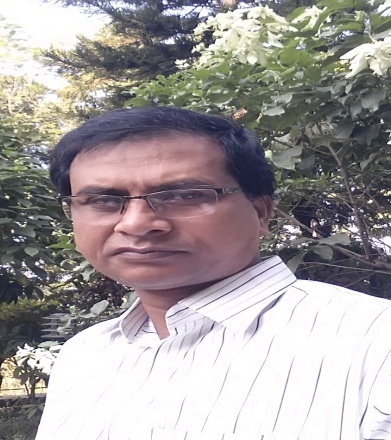 চলো দু’টি ছবি দেখি
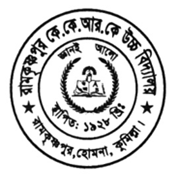 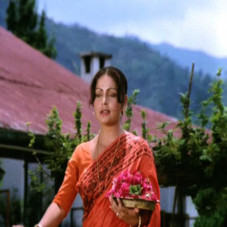 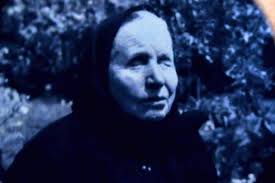 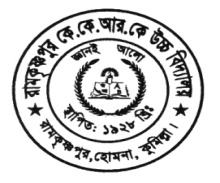 আজকের পাঠ
অন্ধবধূ
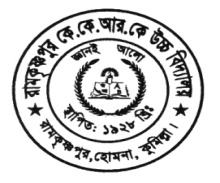 শিখনফল
এই পাঠ শেষে শিক্ষার্থীরা-
কবির জীবন ও কর্ম সম্পর্কে বলতে পারবে  
দৃষ্টিহীনদের প্রতি সমাজের দৃষ্টিভঙ্গি সম্পর্কে বলতে পারবে। 
দৃষ্টিহীনদের অসহায় জীবনযাপনের স্বরূপ বিশ্লষণ করতে  পারবে।
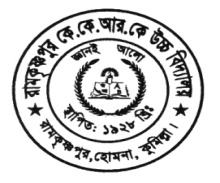 লেখক পরিচিতি
জন্ম:
 ২৭ নভেম্বর,
 ১৮৭৮ সাল।
মৃত্যু:
১ ফেব্রুয়ারি,
১৯৪৮ সাল।
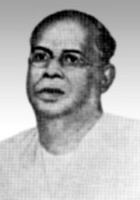 পল্লীপ্রীতি কবিমানসের একটা প্রধান  বৈশিষ্ট।
জন্মস্থান: নদীয়া জেলার জামশেরপুর গ্রামে।
যতীন্দ্রমোহন বাগচী
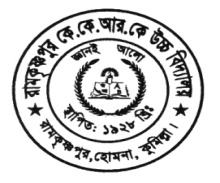 তাঁর রচিত গ্রন্থসমূহ
লেখা
বন্ধুর দান
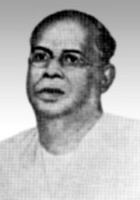 রেখা
জাগরণী
অপরাজিতা
নীহারিকা
নাগকেশর
মহাভারতী
শব্দার্থ
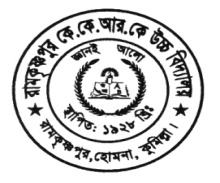 ঠাকুরঝি
ননদ
মধুমদির বাসে
মধুর গন্ধে মোহময়
আকাশ-পাতাল
নানা বিষয়
শঙ্কা
ভয়
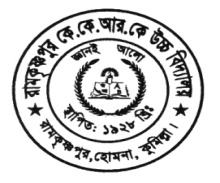 আদর্শ পাঠ
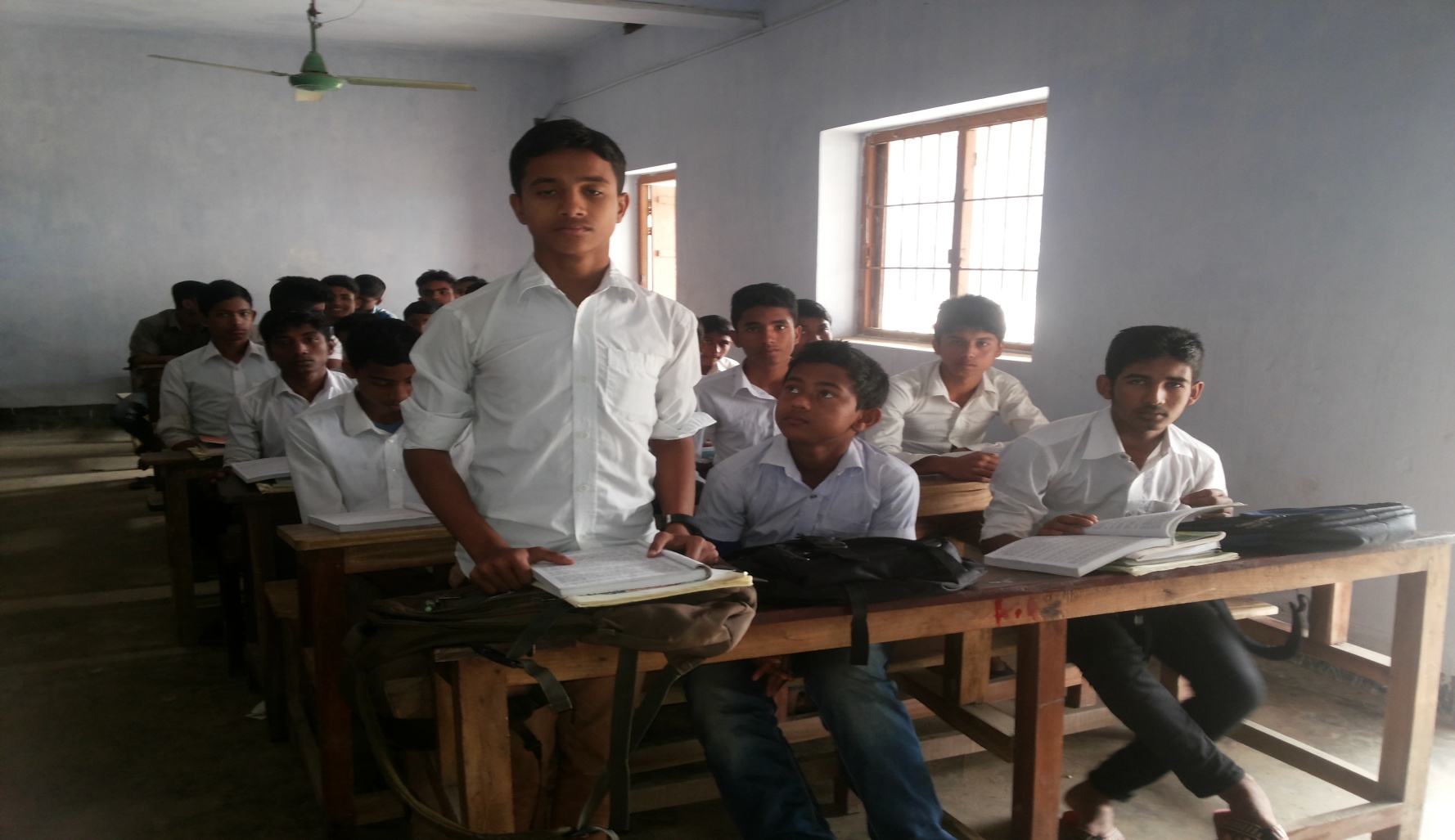 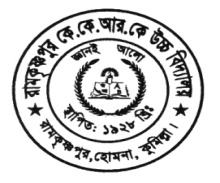 একক কাজঃ 
কবির জীবন ও কর্ম সম্পর্কে লেখ।
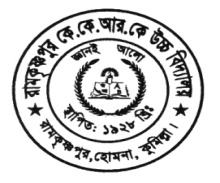 পায়ের তলায় নরম ঠেকল কী! আস্তে একটু চল না ঠাকুরঝি- ওমা, এ যে ঝরা-বকুল! নয়?
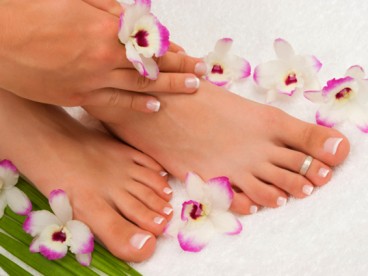 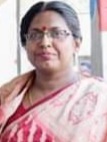 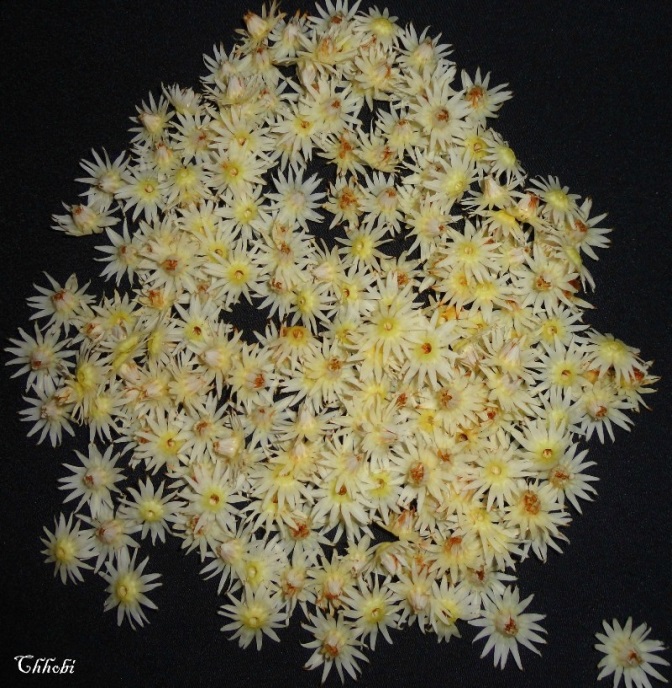 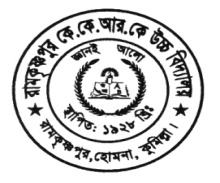 জোড়ায় কাজঃ 
দৃষ্টিহীনদের প্রতি সমাজের দৃষ্টিভঙ্গি সম্পর্কে ব্যাখ্যা কর।
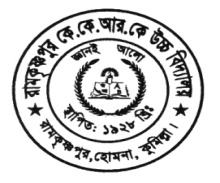 তাইতো বলি, বসে দোরের পাশে,রাত্তিরে কাল- মধুমদির বাসেআকাশ-পাতাল-কতই মনে হয়।
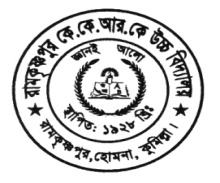 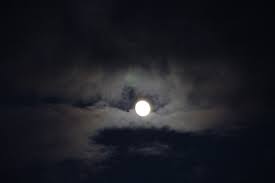 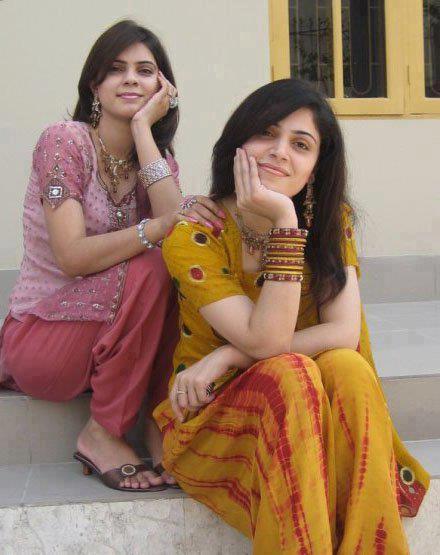 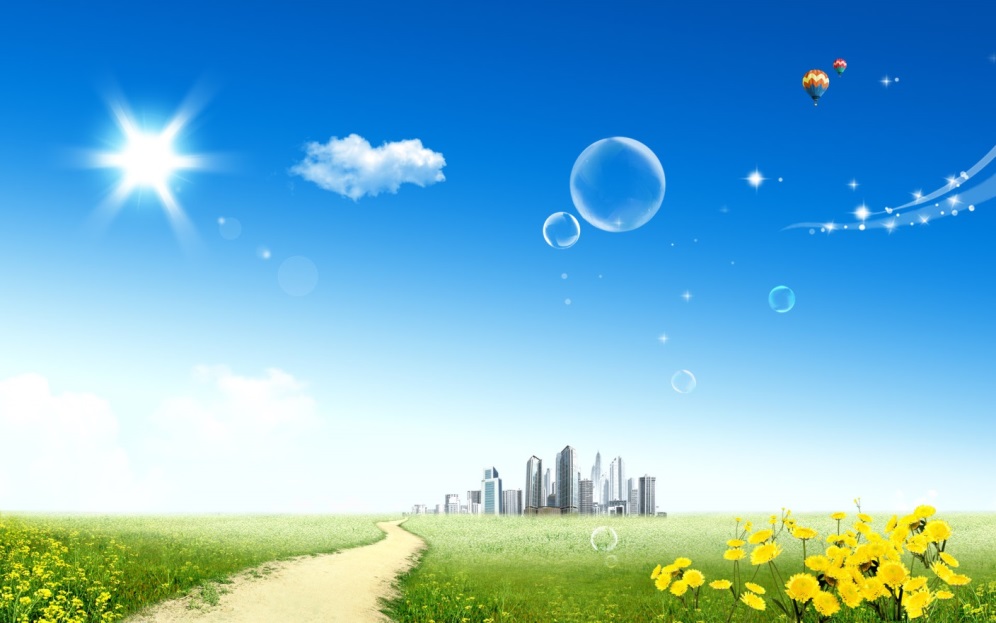 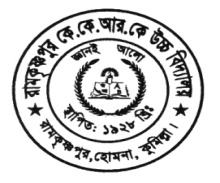 দলগত কাজঃ 
দৃষ্টিহীনদের অসহায় জীবনযাপনের স্বরূপবিশ্লেষণ কর ।
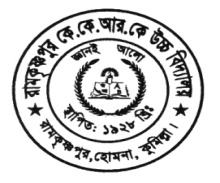 মূল্যায়ন
যতীন্দ্রমোহন বাগচী কত সালে জন্মগ্রহণ করেন?
দীঘির ঘাটে নতুন কী জাগে?
কোন ঋতুতে কোকিলের ডাক শোনা যায়?
কোন মাসে আম পাকে?
শঙ্কা শব্দের অর্থ কী?
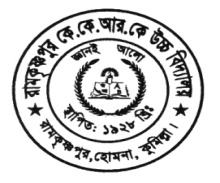 বাড়ির কাজ
** প্রকৃতির পরিবর্তন সম্পর্কে অন্ধবধূর উপলব্ধি ব্যাখ্যা কর।
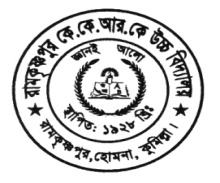 সবাইকে ধন্যবাদ
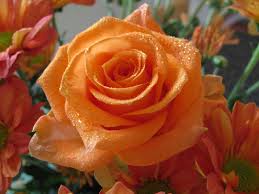